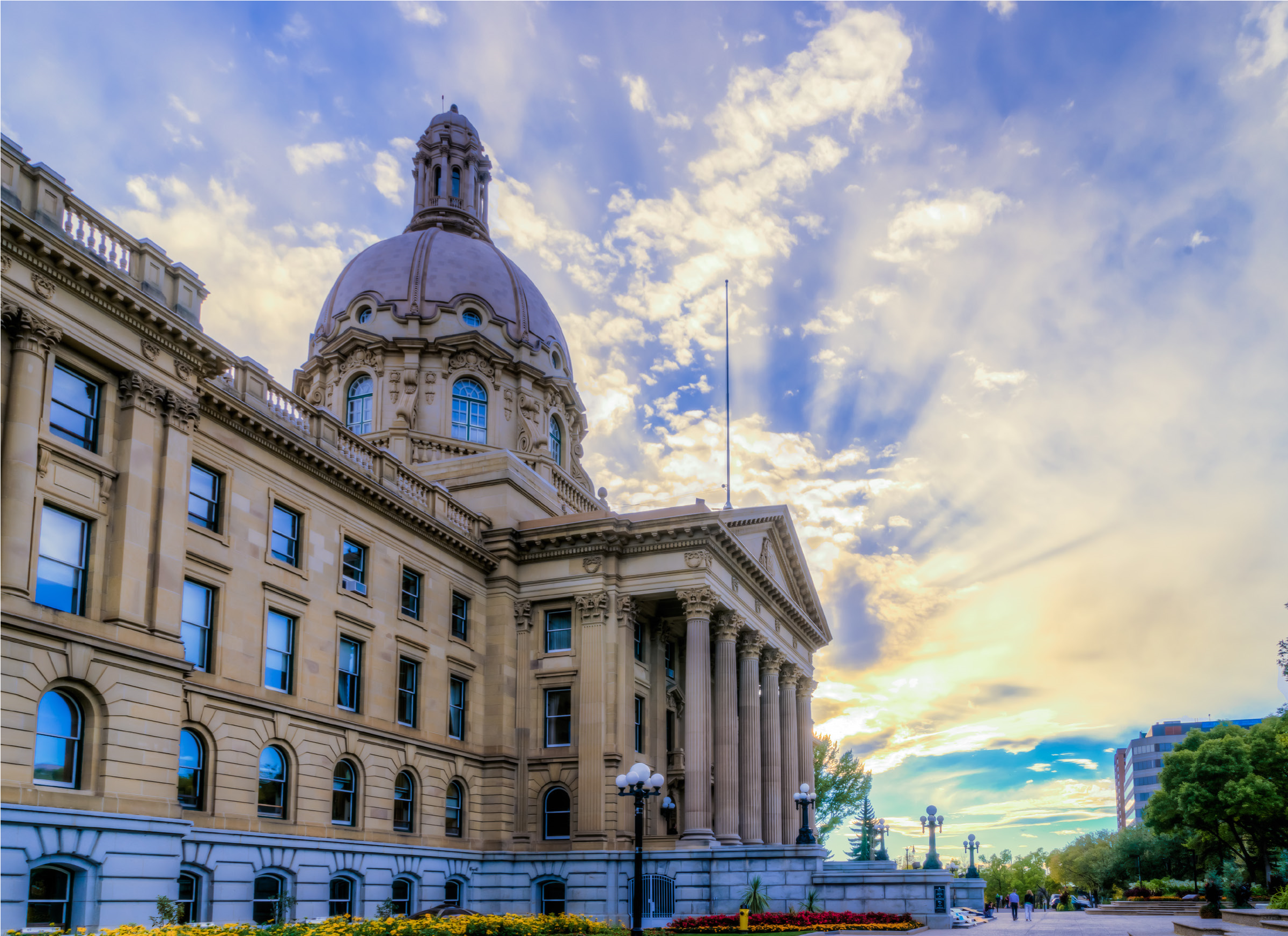 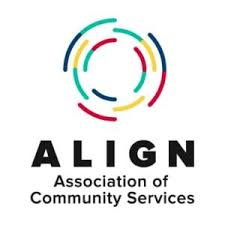 Election 2019: Engaging with Candidates
:
1
The Importance of getting involved:

Strength in numbers
You are the subject matter experts
Candidates relate to local messages
Reinforcing the central message
Your local candidate could be the next Minister of Health, Community Services, etc.
2
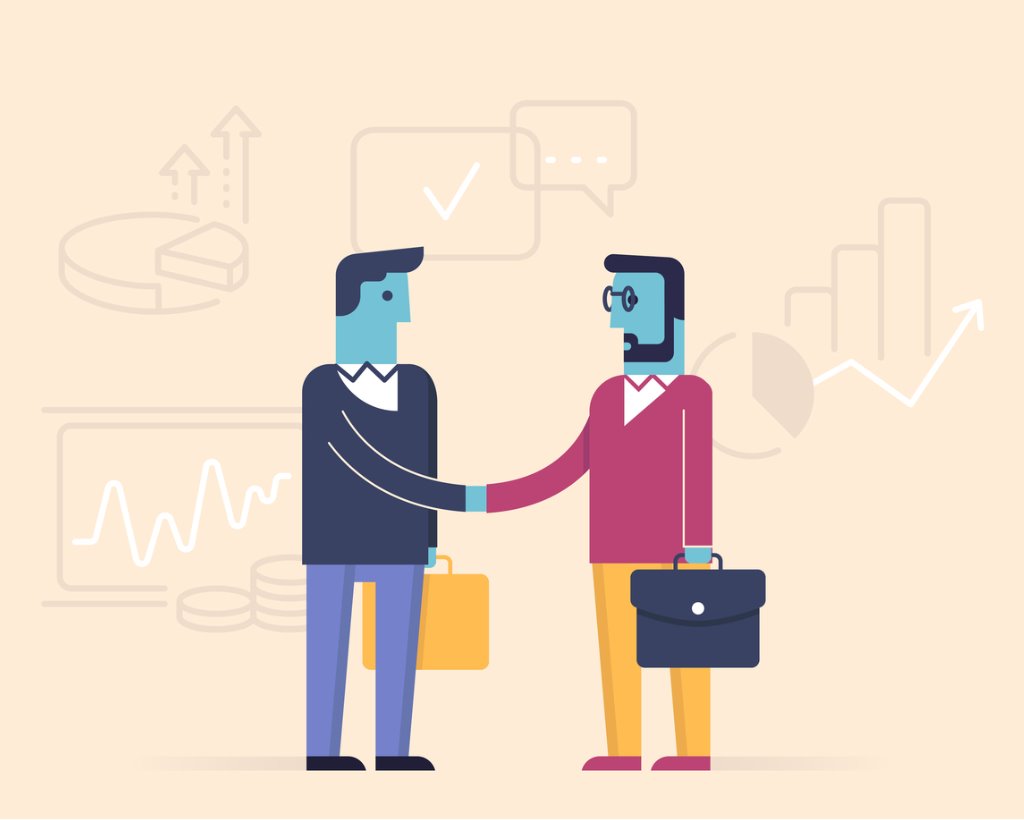 The Basics
Know who your local candidates are
Research (a little)
Don’t be intimidated
Familiarize yourself with the ALIGN’s key messages
3
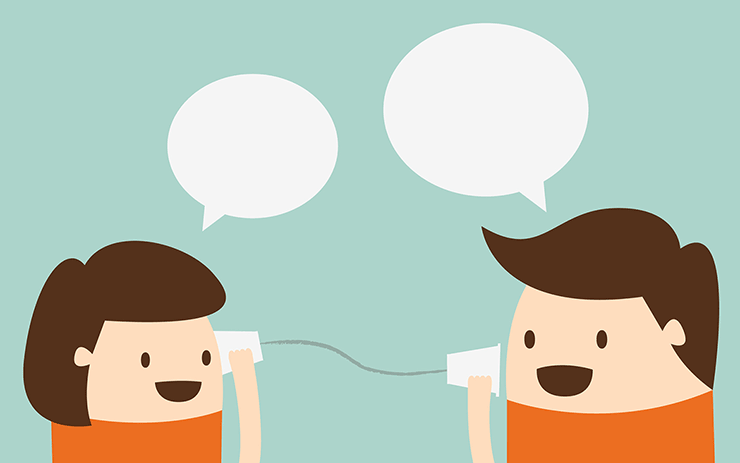 Ways to get involved
Email your candidate
Phone your candidate
Meet with your candidate
Volunteer with a campaign
Spread ALIGN’s message on social media
Ask questions in local forums
Write an op-ed for your local media outlet
Plenty of other ideas
4
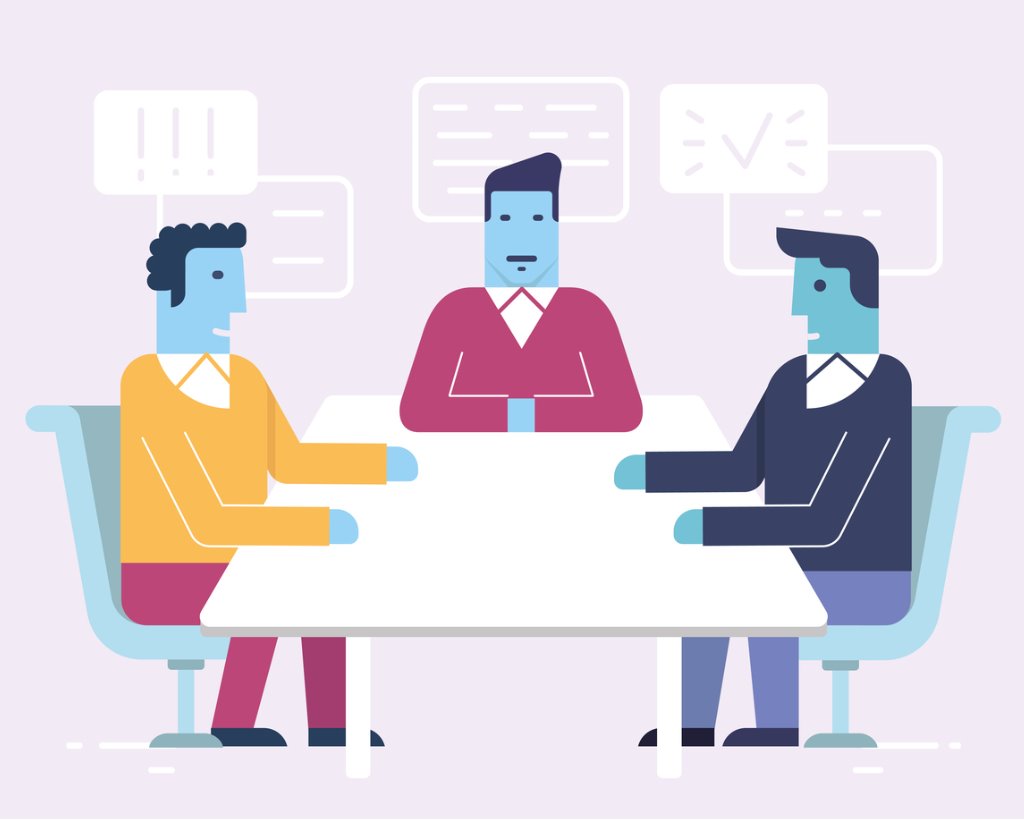 Meeting your candidate(s)
Thank the candidate for his/her time
Use key messages…
…but don’t be too scripted
Have an ‘ask’
Leave some literature
Leave your contact information
Report back to the ALIGN
Follow up
5
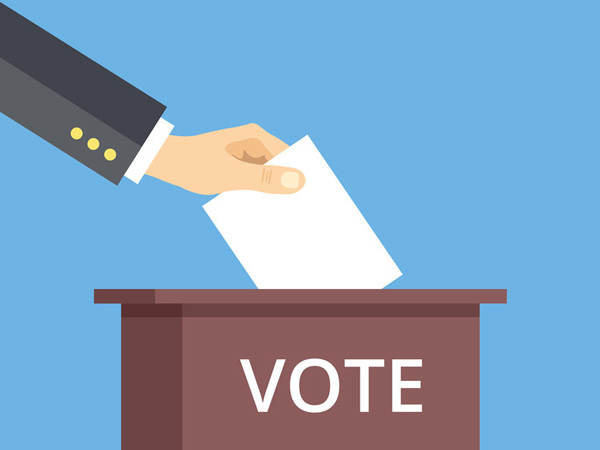 Vote!
Vote early if you are volunteering on election day
Talk to your friends and family
Encourage anyone who cares about education to vote
6
Q & A
Ask anything
7
If you have any follow up questions, please feel free to get in touch with me.Ledgeview Building800, 9707-100 Street
Pascal Ryffel
pr@albertacounsel.com
780-652-2341
8